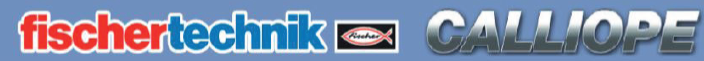 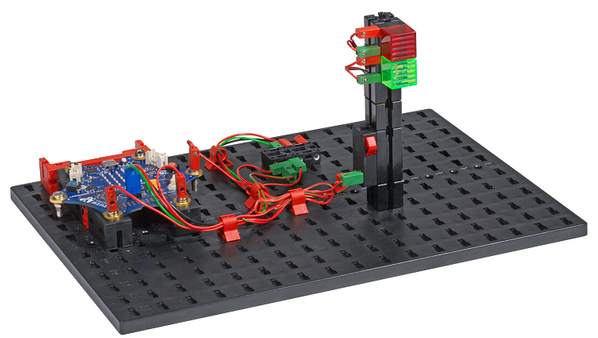 AmpelschaltungFischer-Technik
Fischer-Technik
Schritt 1 – Grundmodell erstellen
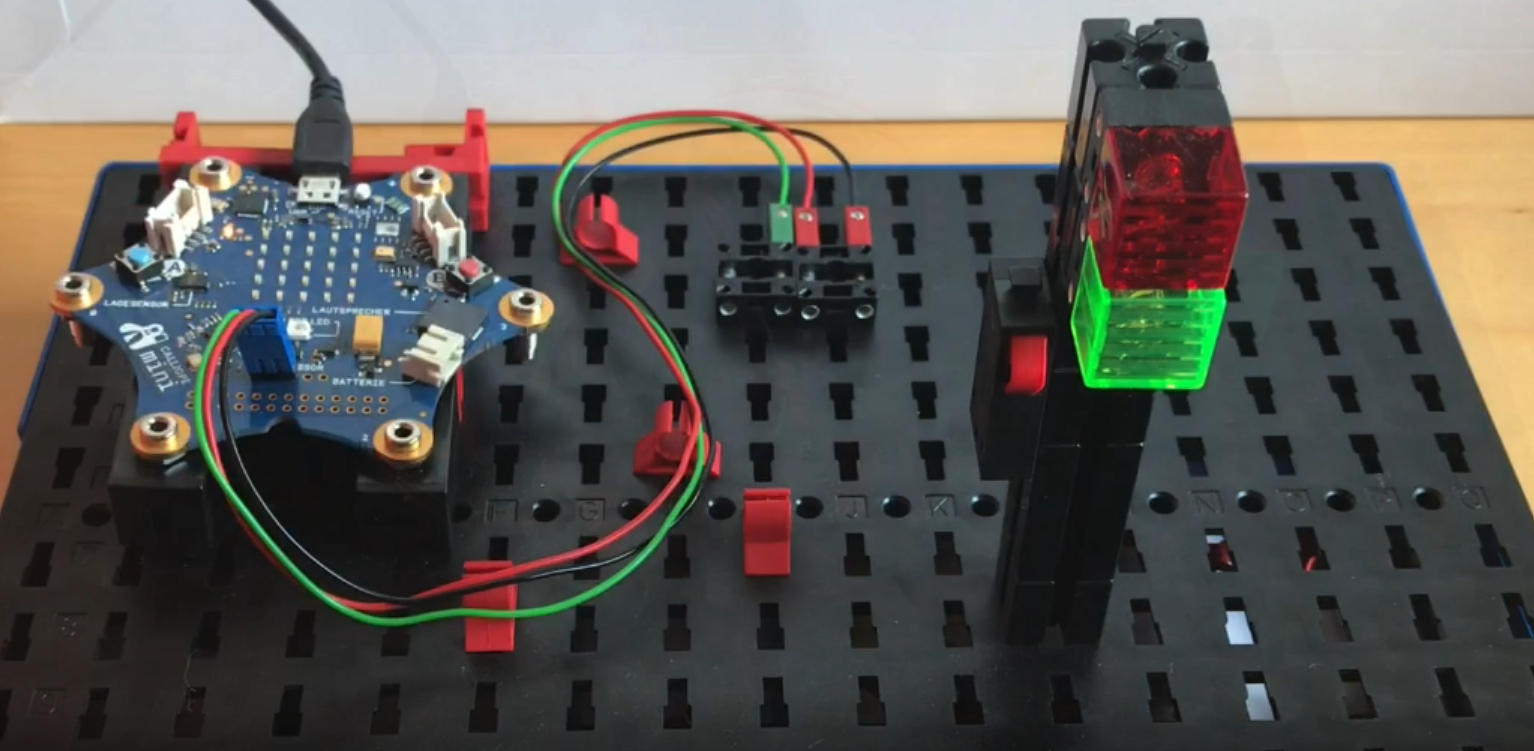 Grünes Anschlusskabel
ganz außen
Youtube-Anleitung für Ampelschaltung:  https://youtu.be/J20AscHGfho
Ampelschaltung
Fischer-Technik
Schritt 2 – Pin 1 mit rotem Signal verbinden
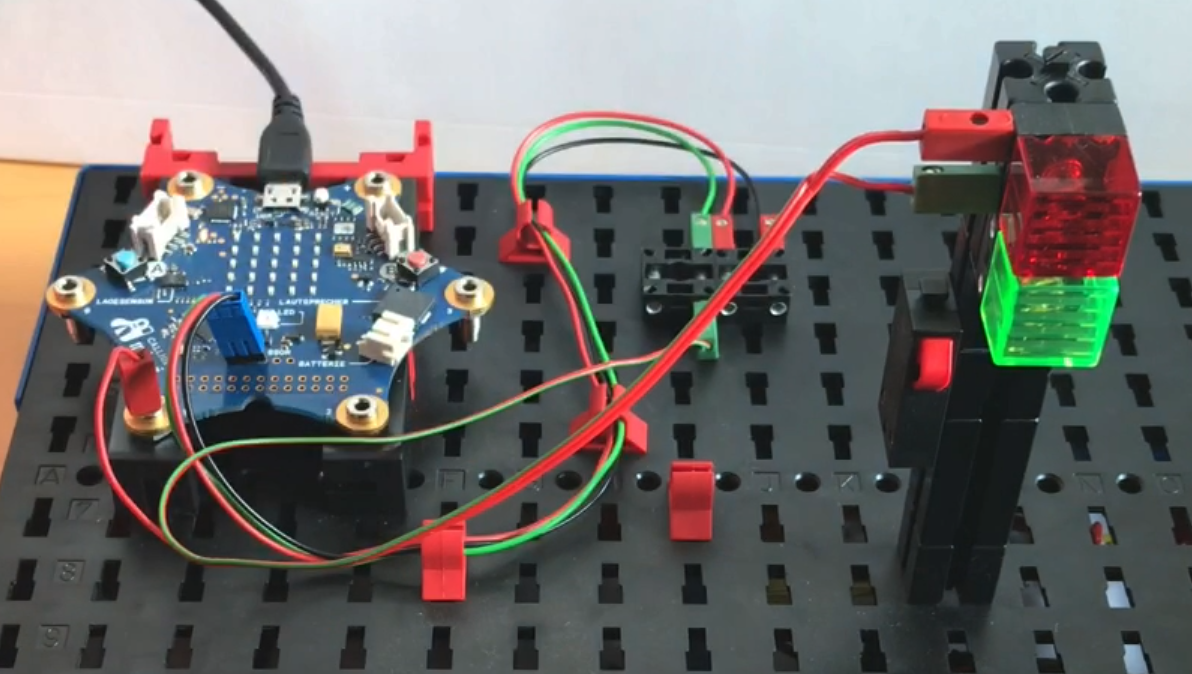 Youtube-Anleitung für Ampelschaltung:  https://youtu.be/J20AscHGfho
Ampelschaltung
Fischer-Technik
Schritt 3 – Pin 2 mit grünem Signal verbinden
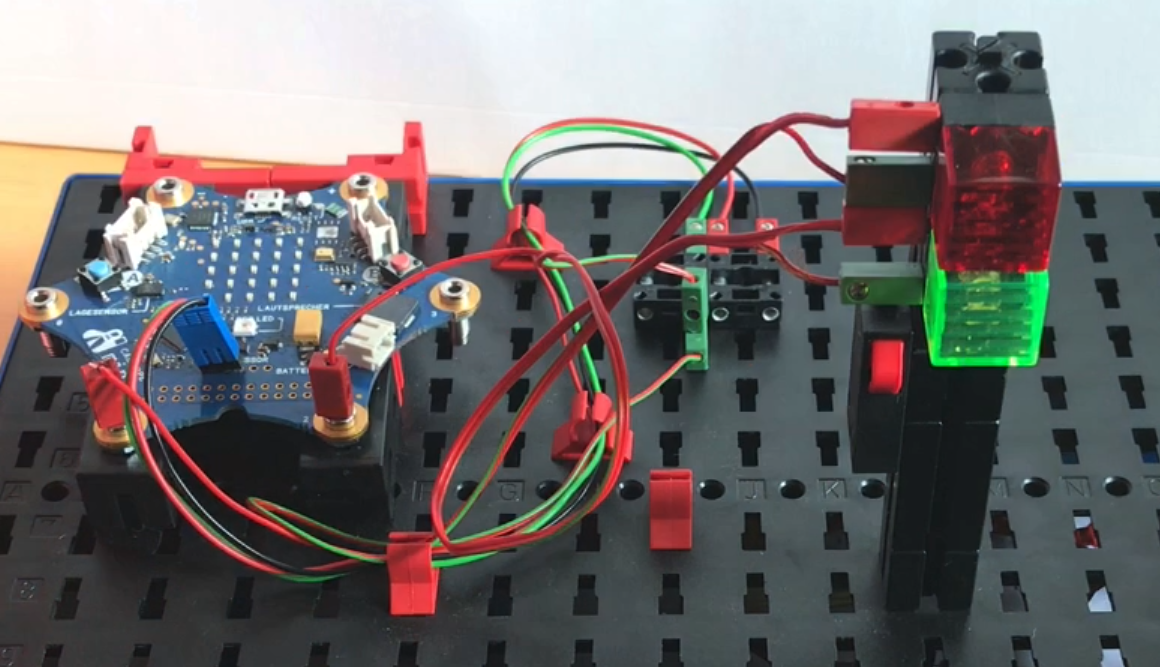 Youtube-Anleitung für Ampelschaltung:  https://youtu.be/J20AscHGfho
Ampelschaltung
Fischer-Technik
Schritt 4 – Pin 3 mit Taster verbinden
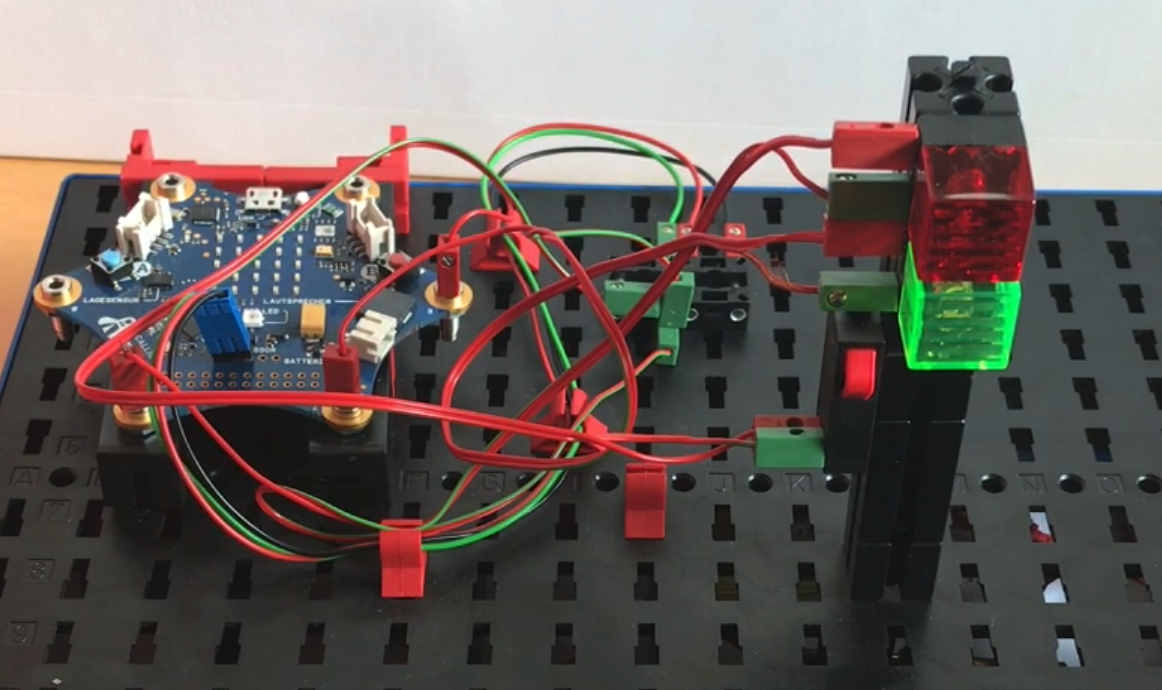 Beim Taster die beiden 
äußeren Anschlüsse
verwenden.
Youtube-Anleitung für Ampelschaltung:  https://youtu.be/J20AscHGfho
Ampelschaltung
Fischer-Technik
Schritt 5 – Programm erstellen
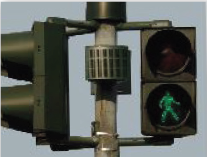 Bei vielen Fußgängerampeln wird
über einen Taster das grüne Signal
angefordert.


Bei unserer Ampelanlage soll über den 
Taster das grüne Signal angefordert
Werden.
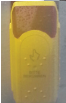 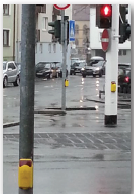 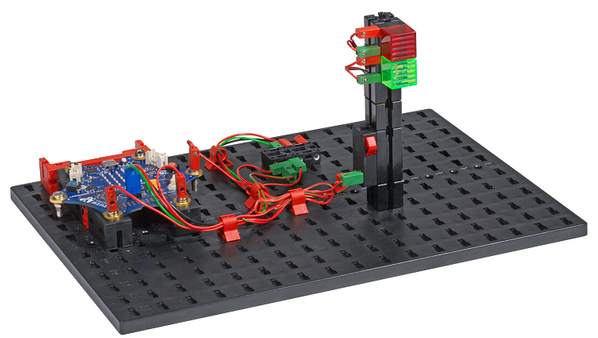 Ampelschaltung
Fischer-Technik
Schritt 5 – Programm erstellen
START:„Taster A“ am Calliope mini 
Danach steht die Ampel auf rot.
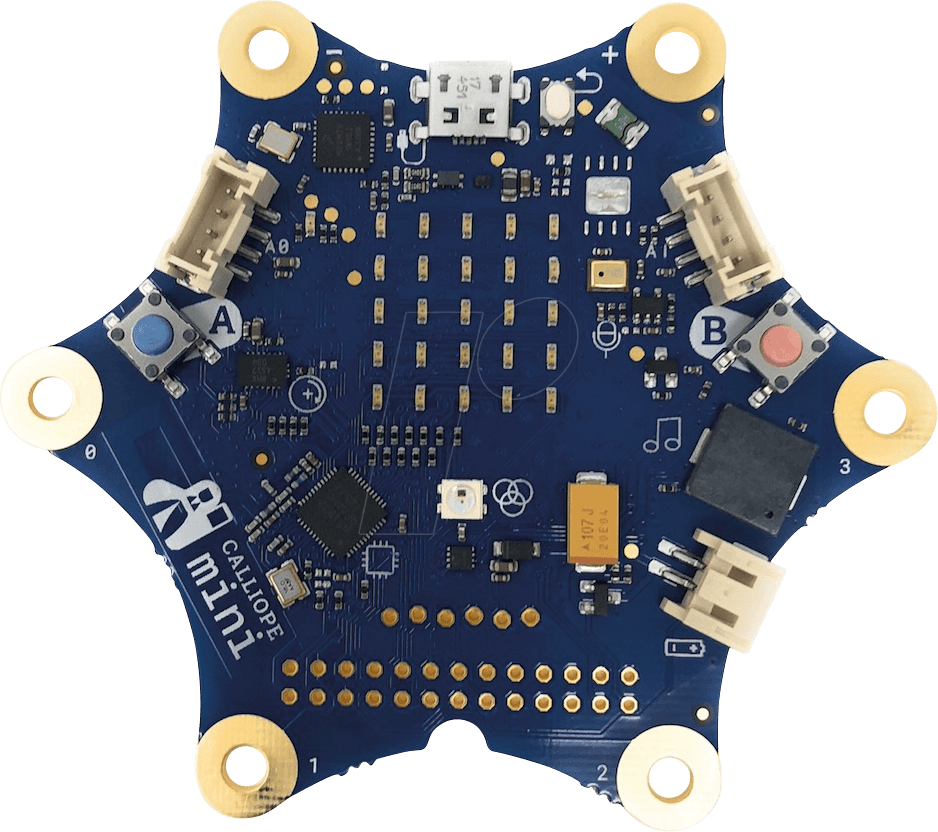 Ampelschaltung
Fischer-Technik
Schritt 5 – Programm erstellen
START:„Taster A“ am Calliope mini 
Danach steht die Ampel auf rot.
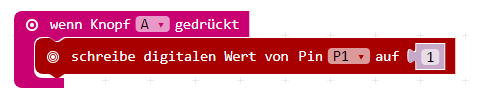 Da die rote Lampe an Pin 1 
angeschlossen ist,
Wird der digitale Wert 
auf „1“ gesetzt
Ampelschaltung
Fischer-Technik
Schritt 5 – Programm erstellen
wird Anforderungstaster gedrückt, schaltet Rot nach 2 Sekunden auf Grün um. 
Grünphase soll 5 Sekunden dauern.
Danach schaltet die Anlage wieder auf Rot um und wartet auf eine erneute Betätigung des Anforderungstasters.“
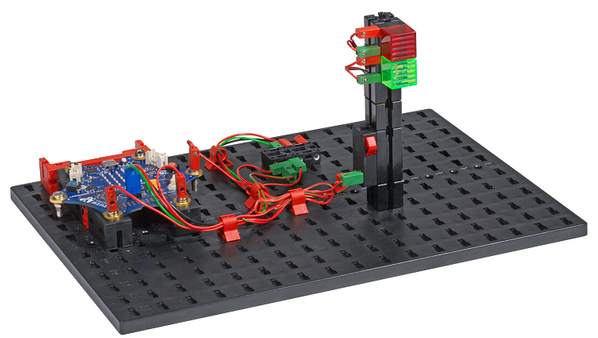 Ampelschaltung
Fischer-Technik
Schritt 5 – Programm erstellen
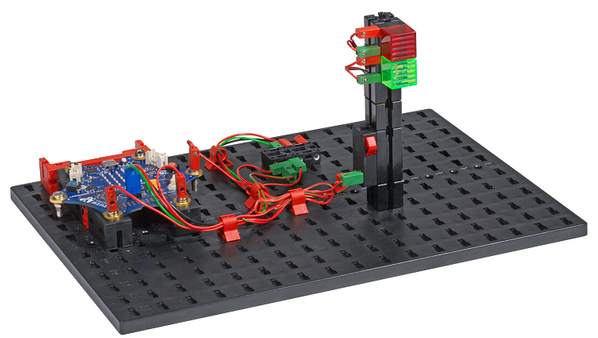 wird Anforderungstaster gedrückt, 
2 Sekunden warten
dann auf ROT schalten
Anforderungstaster ist auf Pin 3
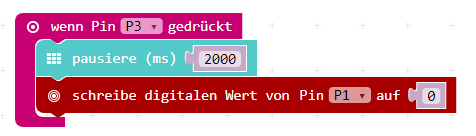 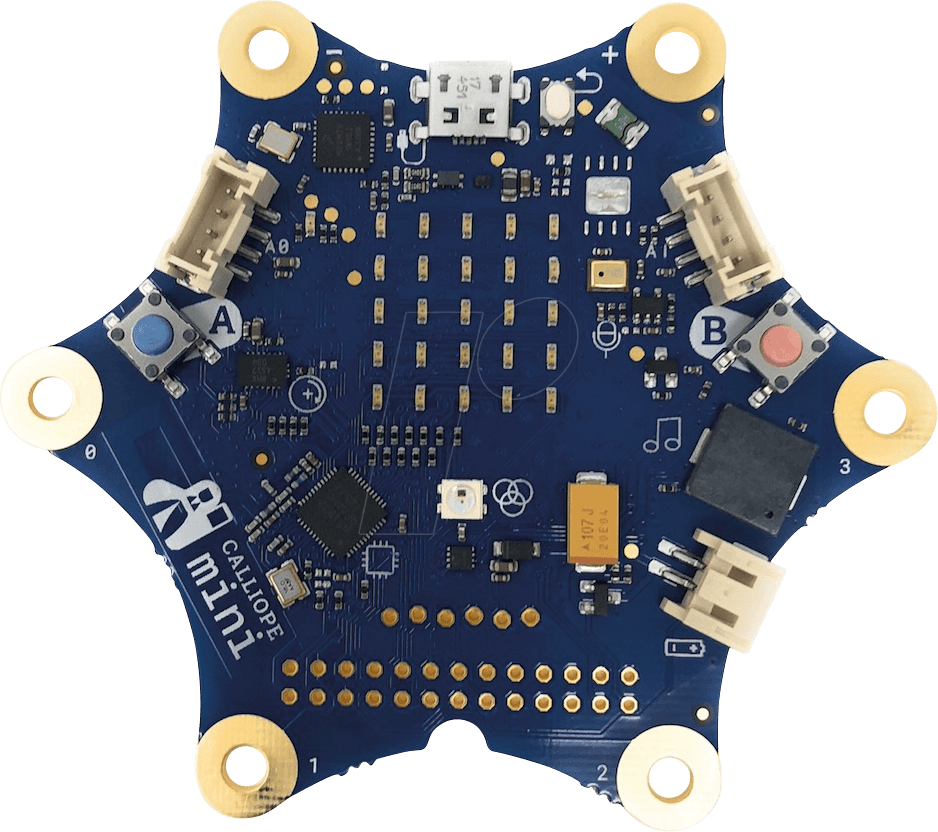 Ampelschaltung
Fischer-Technik
Schritt 5 – Programm erstellen
GRÜN für 5 Sekunden einschalten

danach schaltet die Anlage wieder auf Rot um 
und wartet auf eine erneute Betätigung des Anforderungstasters.“
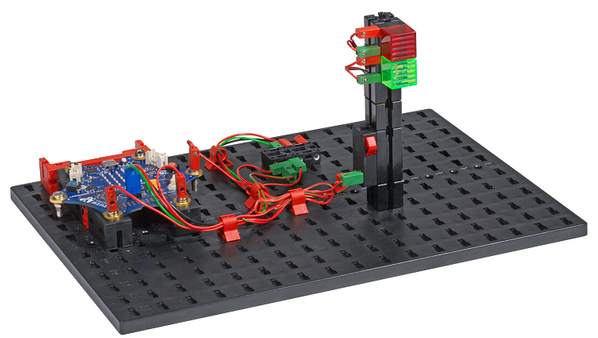 Ampelschaltung
Fischer-Technik
Schritt 5 – Programm erstellen
GRÜN für 5 Sekunden einschalten

danach schaltet die Anlage wieder auf Rot um
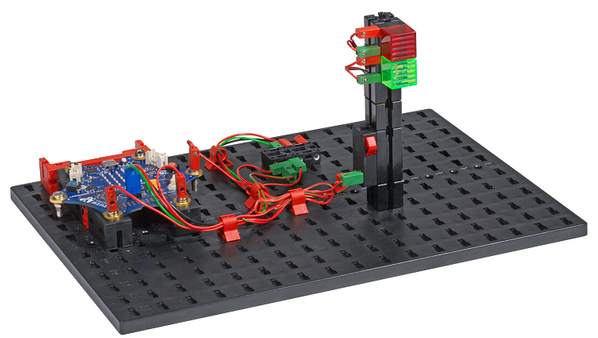 GRÜN ist auf Pin 2
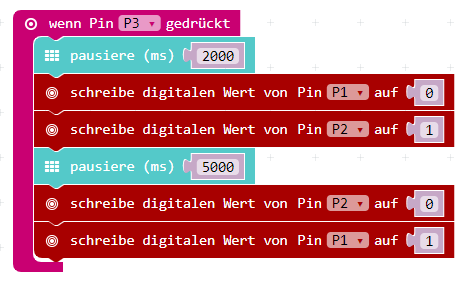 Ampelschaltung
Lsg
Fischer-Technik
Lösung
FERTIGES PROGRAMM
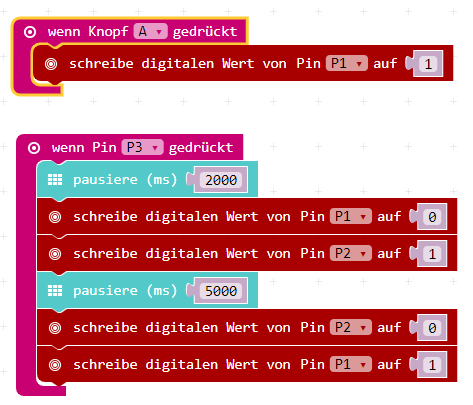